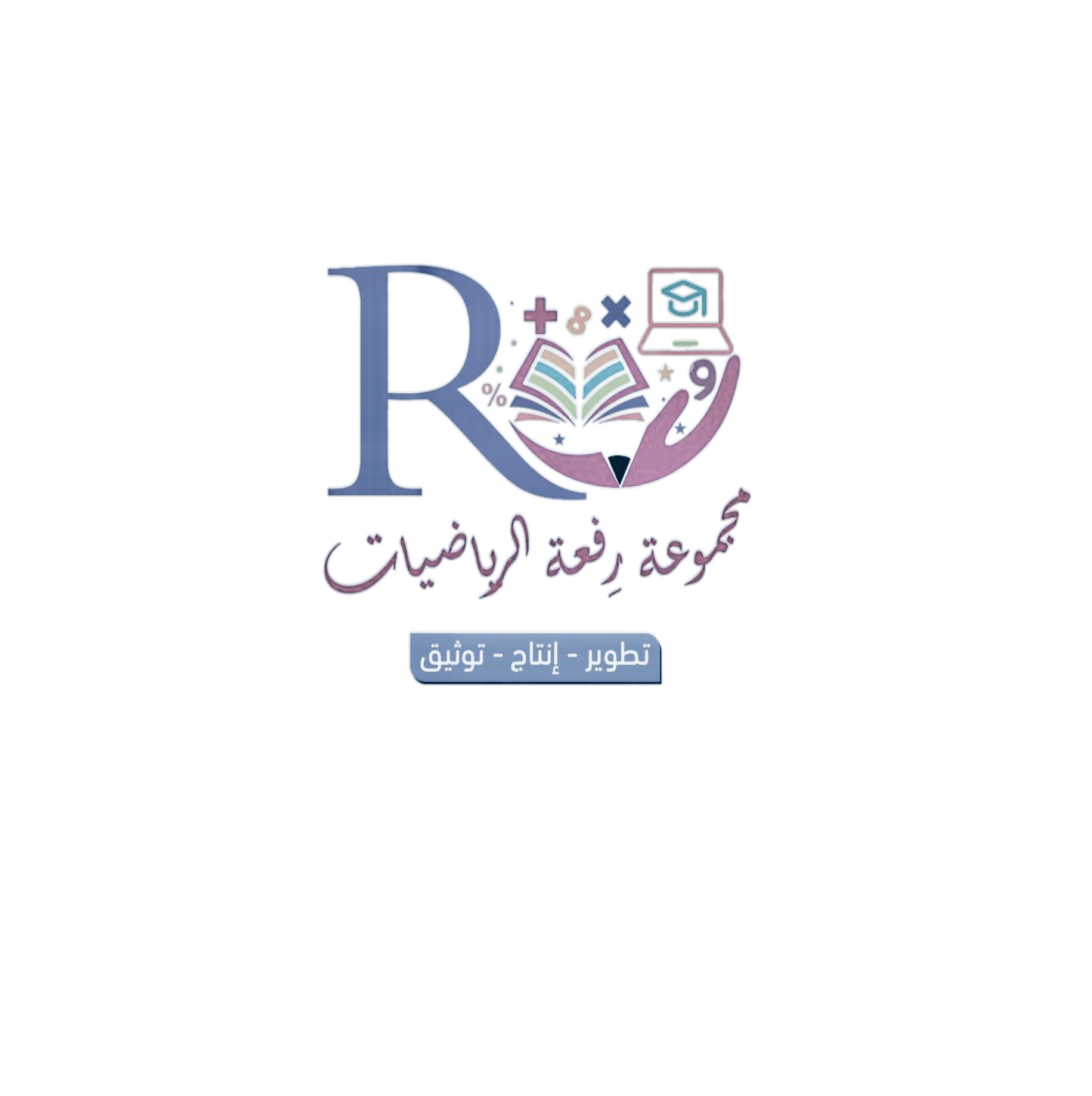 المملكة العربية السعودية
وزارة التعليم
مدرسة ......................
استمارة تطوير أداء طالبة متميزة ومتفوقة للعام الدراسي     14 ه .
اسم الطالبة / .............................                     الصف / ...................               المادة / .................
تمت المتابعة بتاريخ / ......................
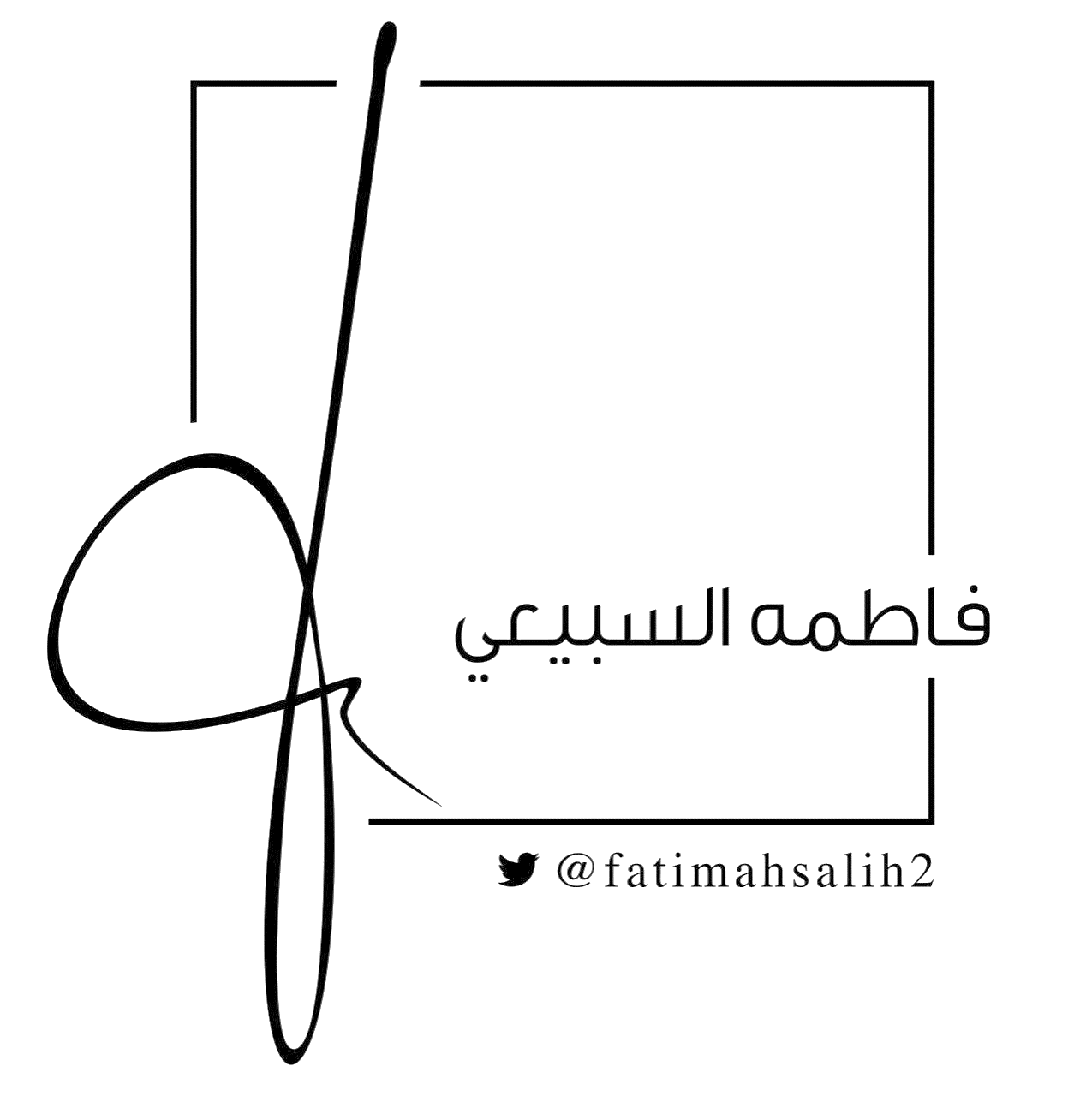 معلمة المادة /  ..........................                                                    مديرة المدرسة  / .......................